Des espaces pour construire les premiers outils pour structurer sa penséecycle 1
Les réponses au questionnaire Initial « Enseignants »
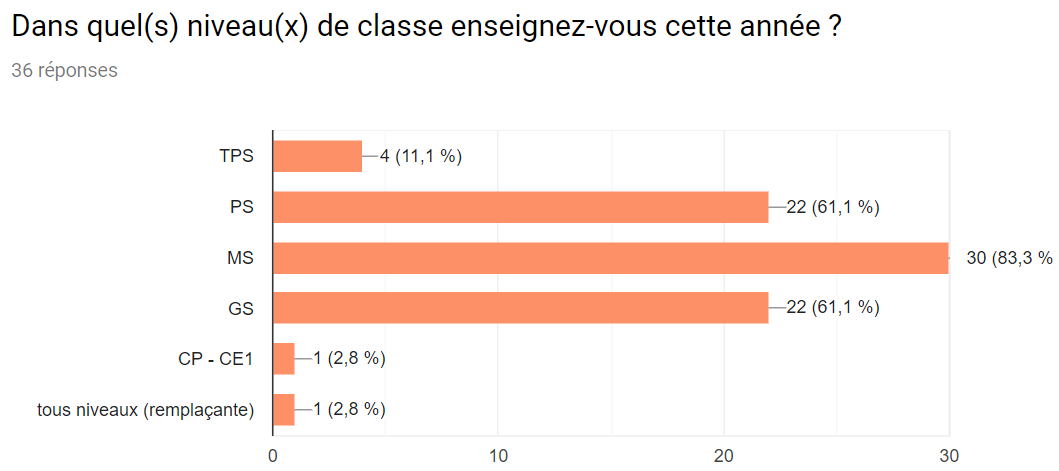 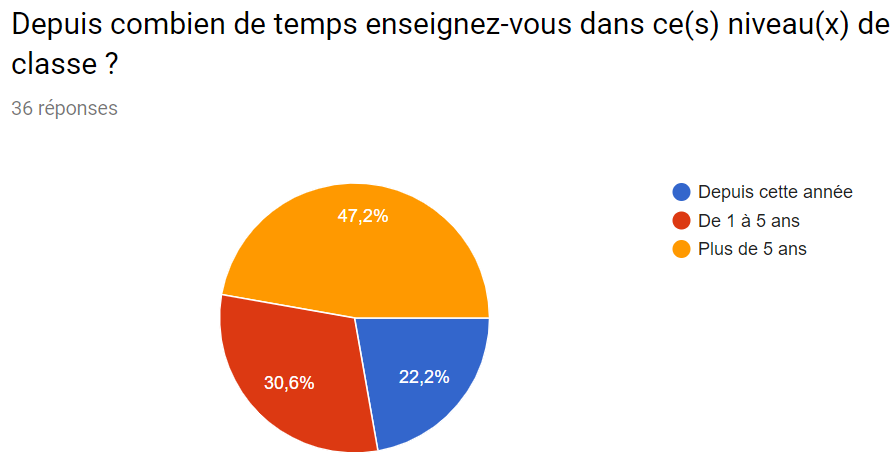 Votre situation d’enseignement
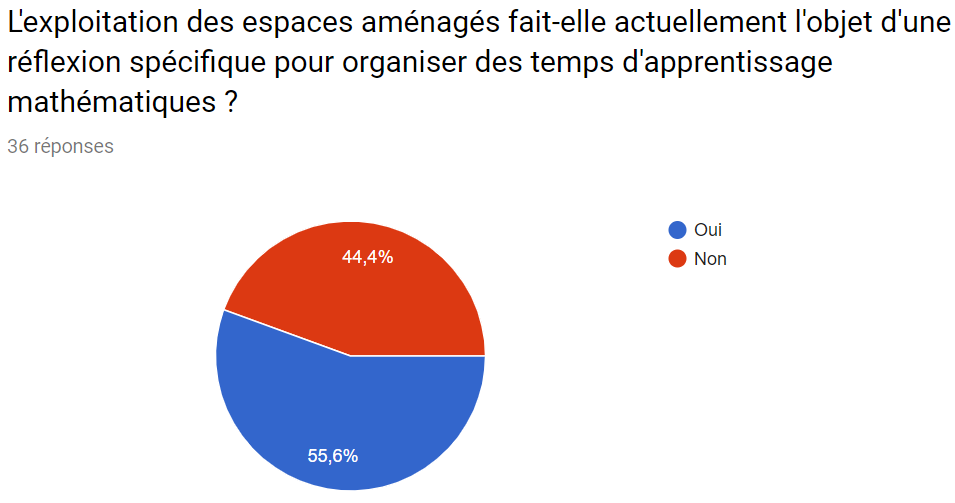 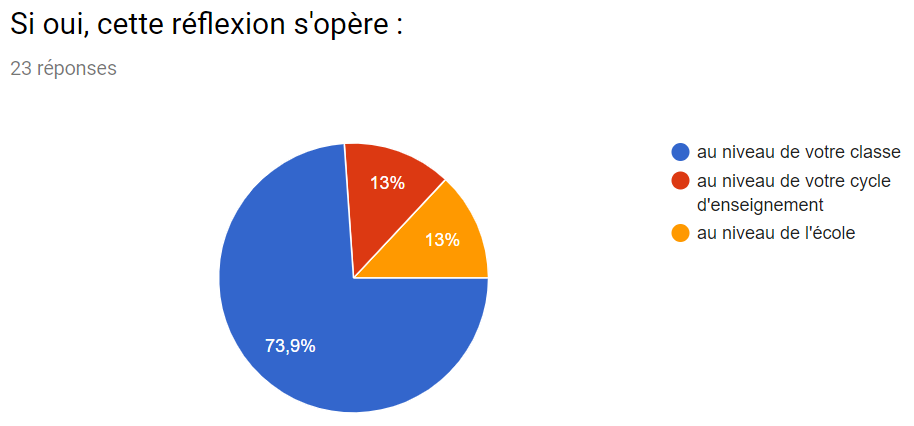 La problématique abordée
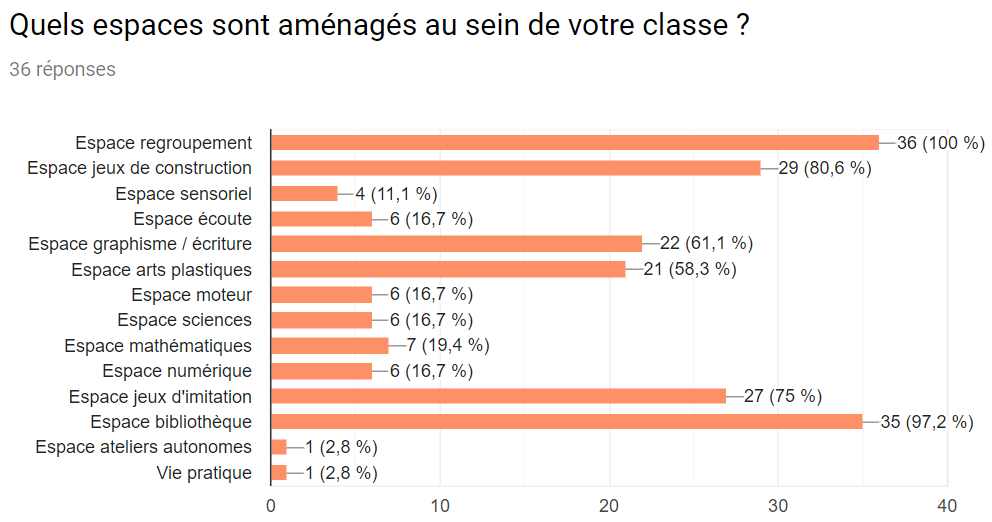 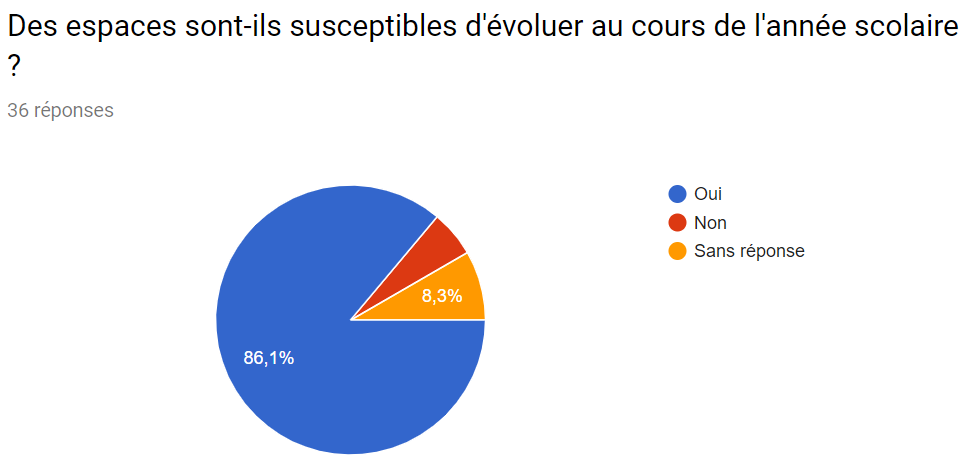 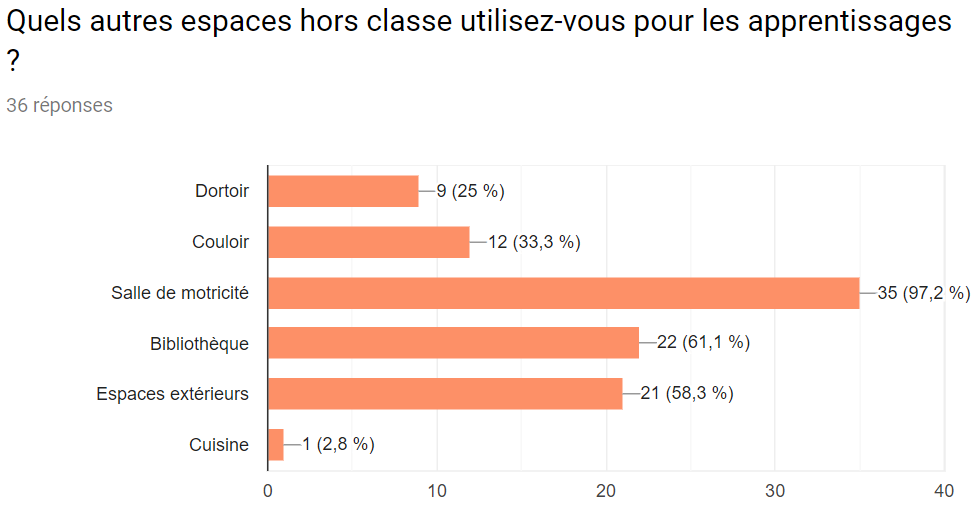 Vos attentes de formation
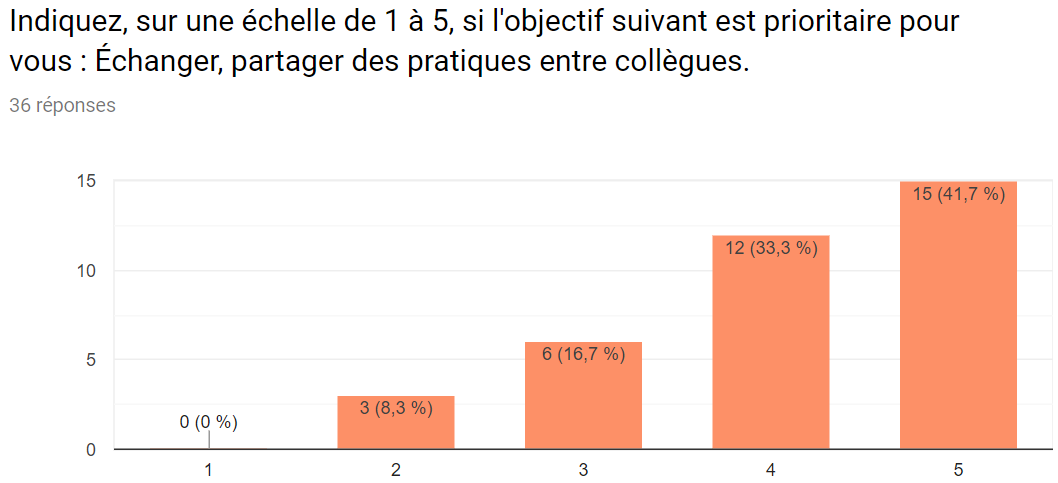 Des PRATIQUES ET DES outils à partager
Merci pour votre participation à ce questionnaire !